Logo organization(s) facilitator(s)
Communicable diseases
Challenges in crisis settings
H.E.L.P. course
The learning materials have been developed 
by Dr. Anne Perrocheau, WHO
Name(s) and organization facilitator(s)
Objectives
Be able to
List the common communicable diseases associated with humanitarian crises  
Identify the risk factors that contribute to an increased incidence of communicable diseases 
Identify control measures for communicable diseases and challenges for implementation
H.E.L.P. course
2
[Speaker Notes: Identify communicable disease prevalent in acute or protracted crisis situation and criteria for prioritizing interventions
Define and describe the common communicable diseases associated with humanitarian crisis (type, transmission, prevention, priority criteria)
Differentiate endemic versus epidemic prone diseases and associated control measures in acute or protracted crisis situation
Vaccination strategy per disease
Control measures per type of disease  
List the main challenges for the control of communicable disease during crisis situation (environment, population, disease, detection and response capacity)]
Communicable diseases in crisis settings
Major cause of death
conflict-affected settings 
in displaced populations in low income countries.

Death rates among refugees and displaced persons significantly above the baseline have been recorded 
Over three quarters of these deaths may be due to infectious diseases
Often in conjunction with malnutrition
Children under five have the worst mortality rates
H.E.L.P. Course
3
Infection and communicable diseases
H.E.L.P. course
4
Ethiopia: Somali region, Sept. 2017
Group Work
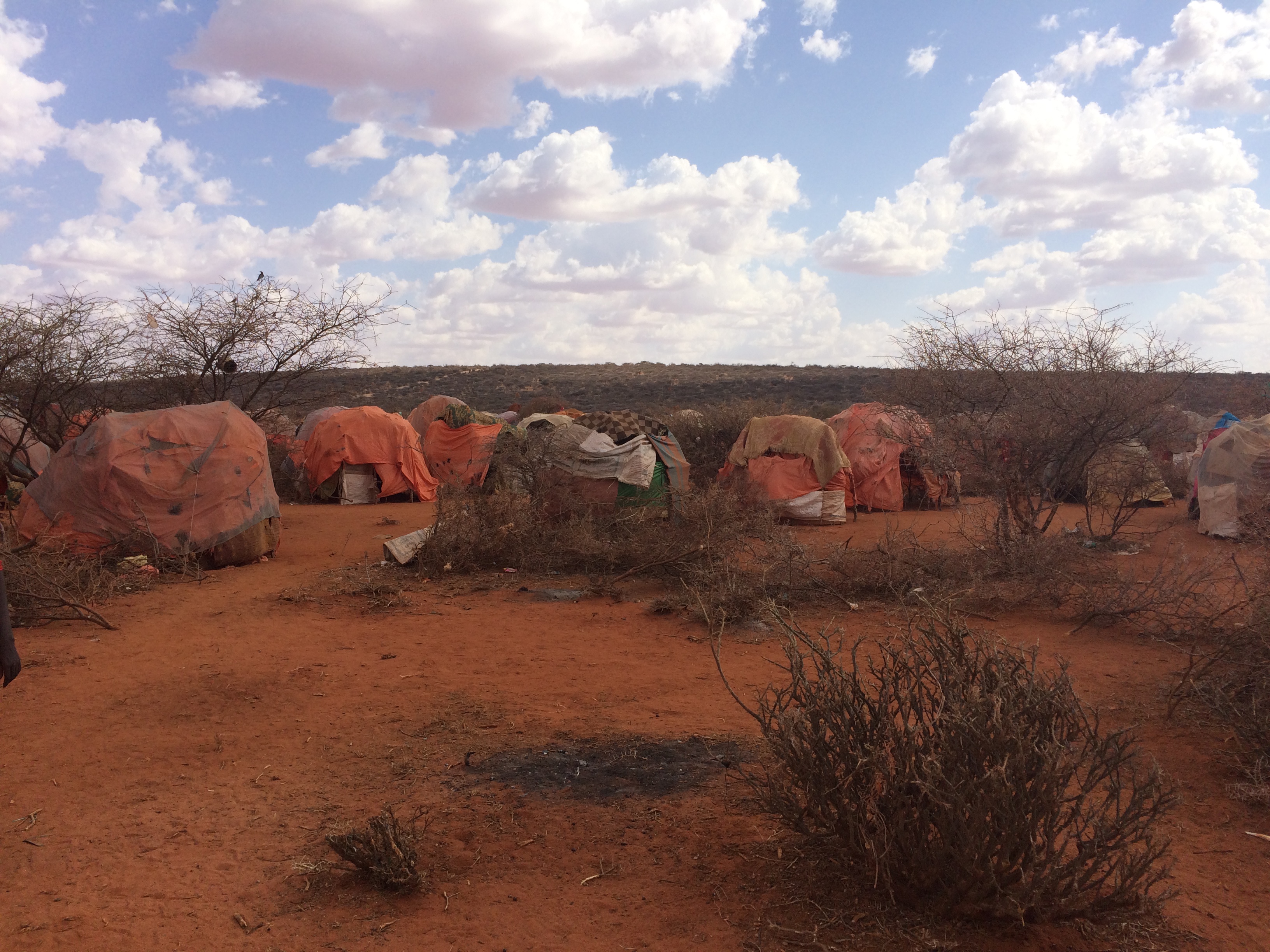 Prolonged drought for two years
Most camels died 
More than 200,000 displaced in                                                                   camps and settlements
High infantile malnutrition rate

From your experience, what are the communicable disease threats for the displaced population
H.E.L.P. course
10 minutes
5
Answer 1
Traditionally the threats in crisis situations:
Diarrhea 
Cholera
Measles
Meningitis
Malaria
Respiratory infections
Lice and scabies
Other communicable disease reported in last 3 years in crisis affected populations:
Diphtheria 
Hepatitis  E
Polio 
Monkey pox
H.E.L.P. course
6
Definition of communicable disease
A communicable disease is transmitted to human host via an infectious agent (a pathogenic micro-organism) directly or through some intermediate host called a vector.
Source: WHO
H.E.L.P. course
7
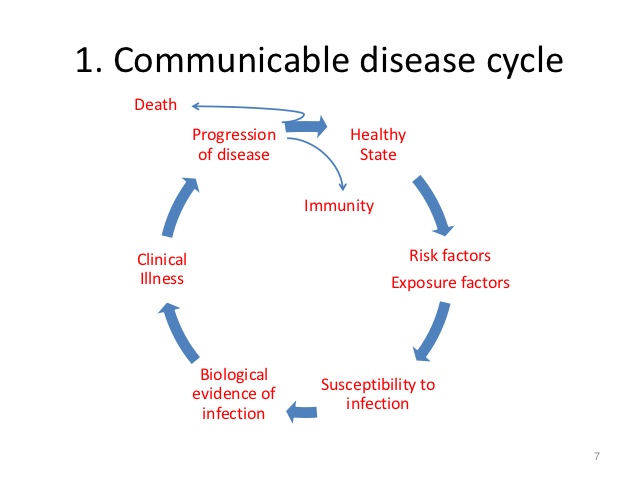 Chain of infection
H.E.L.P. course
9
[Speaker Notes: Environmental facotrs can interfer on any of those links]
Infectious agent – Classification
Virus
Measles, poliomyelitis, rabies, yellow fever, dengue, monkey pox, Ebola, Marburg, HIV, hepatitis A, E, C,..
Bacteria 
Cholera, meningitis, typhoid, leptospirosis, shigellosis, tetanus, diphtheria, pertussis, salmonellosis,
Prions
Mad cow disease
Helminths (worms) 
Ascaris, filariasis,, larva migrans, tenia,…
Mycosis (fungus)
Candidiasis, cryptococcosis
Protozoa (parasites)
Malaria, trypanosomiasis, amebiasis, schistosomiasis
H.E.L.P. course
10
Sources of infection
Human  
Animal ( zoonosis)
Water   
Food    
Dust /air
H.E.L.P. course
11
??
What are the main infectious disease sources
Disease
Source
Cholera
Measles
Hepatitis E
Rabies
Shigelloses
Acute Respiratory Diseases
Contaminated drinking water
Sick contact 
Contaminated water, food
Infected animals (not reservoir)
Contaminated water 
Infected contact
H.E.L.P. course
12
Mode of transmission
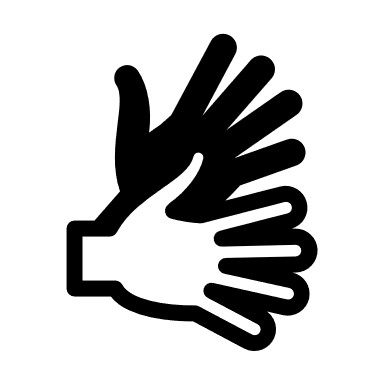 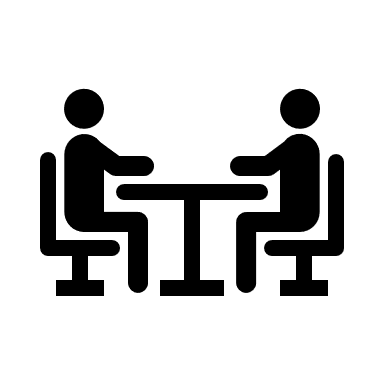 Contact transmission 
Direct-contact 
Indirect contact : body fluids, infected tissues
Droplets spread 
Common vehicle transmission: water, food
Air transmission 
Vector bites
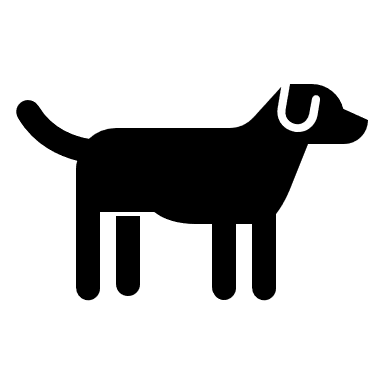 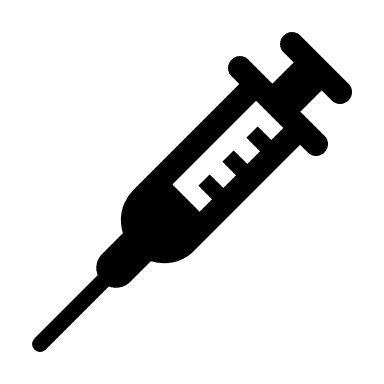 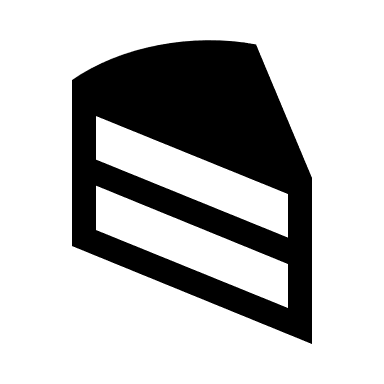 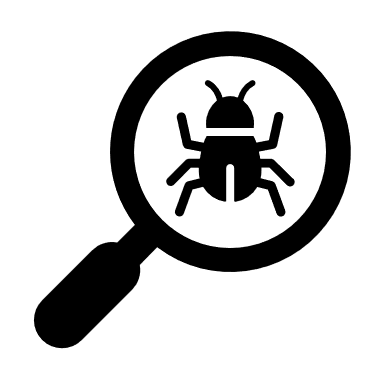 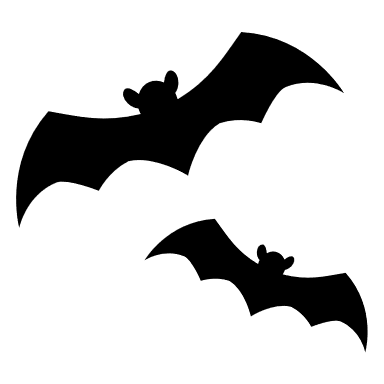 H.E.L.P. course
13
[Speaker Notes: Essential to know to limit the spread of the disease 
One agent might have several routes. Rabies : bite of infected dog and from infected bats via airborn transmission 
contact transmission 
Direct contact : Touching, biting, kissing, sexual intercourse HIV, rabies, syphilis, ebola
Indirect contact : Vehicle born : inanimate materials, biological products: zoonosis  
droplets spray onto conjunctiva, mucous membranes of eyes, nose, mouth (1 m or less). Flu, measles, meningitis 

Common vehicle : Common vehicle: one agent transmissted to several host from a single inanimate source : water, food, …cholera , salmonellose, 

Air born : 
microbial aerosols of microorganism penetrating into the alveoli. Can remain in the air for long period of time. carbon anthrax legionelosis
	alos droplet nuclei (evaporation of fluid from droplets)

Vector born : mechanical: puncture drops product that itch , while itching the host allows the contact with his blood and agent enter into blood stream.
biological malaria, dengue, chikungunya, plague, 
Dust: fungus spores 
Rabies; what type of transmission is ti? Dog bite to human: direct contact
Human to human 
Droplets: Flu, Measle, meningococcal disease, diphtheria 
Direct contact: Ebola, syphilis 
Animal to human: 
Direct contact: Ebola, zoonotic flu
Contact with excreta: Leptospirosis 
Vector borne: Nipah fever, Malaria, Dengue, Plague 
Water born : Hepatitis E, cholera, Poliomyelittis
Food born : Hepatitis A, Salmonellose, E. Coli ET, ET SHU]
Same disease, big difference
Measles in Chad, 2019: 9000 cases, 1677 severe forms, 68 deaths
Complication rate = 18%
CFR = 0,7%


https://www.msf.ch/nos-actualites/articles/au-tchad-lepidemie-rougeole-nest-pas-encore-maitrisee
Measles in France, 2019: 1184 cases, 112 severe forms, 1 death
Complication rate = 9%
CFR = 0,2% 


http://invs.santepubliquefrance.fr/Dossiers-thematiques/Maladies-infectieuses/Maladies-a-prevention-vaccinale/Rougeole/Points-d-actualites/Bulletin-epidemiologique-rougeole.-Donnees-de-surveillance-au-22-mai-2019
??
H.E.L.P. course
Which factors can explain the observed differences?
14
Host susceptibility
Age and gender 
Extreme ages
Women post partum and pregnant 

Nutritional and physiological status
Digestive parasitosis in children
Malnutrition; low protein; dehydration

Health Status 
Previous or concurrent diseases e.g. malaria

Prior Immunologic experience 

Stress
Impacts immunity
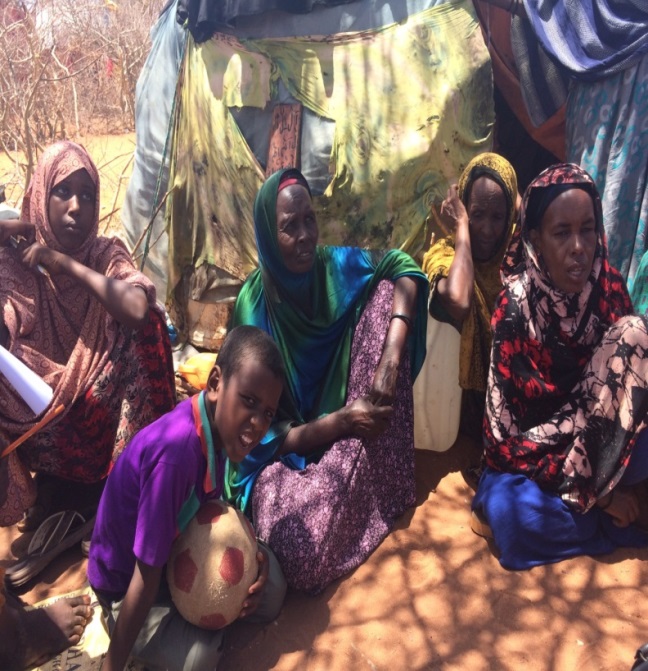 H.E.L.P. course
15
[Speaker Notes: Immunologic experience: vaccination, prior infection raising immunity, co-morbidities, introduction of new pathogen (malaria, measles, cholera)]
Factors impacting transmission of communicable diseases
H.E.L.P. course
16
[Speaker Notes: Environment factors 
Influence any of the three major links in the chain of transmission so as to promote or limit the development of infection]
??
How can the environment impact the incidence and the spread of communicable diseases
H.E.L.P. course
17
Answer
Host vulnerability

Transmission
 
Reservoir/source
H.E.L.P. course
18
Living conditions
Overcrowding
Low level of personal hygiene 
Inadequate quantity of water, poor quality
Lack of adequate sanitation
Food insecurity
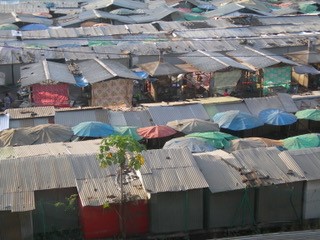 H.E.L.P. course
19
[Speaker Notes: Low level of personal hygiene -> lack of soap]
Physical factors
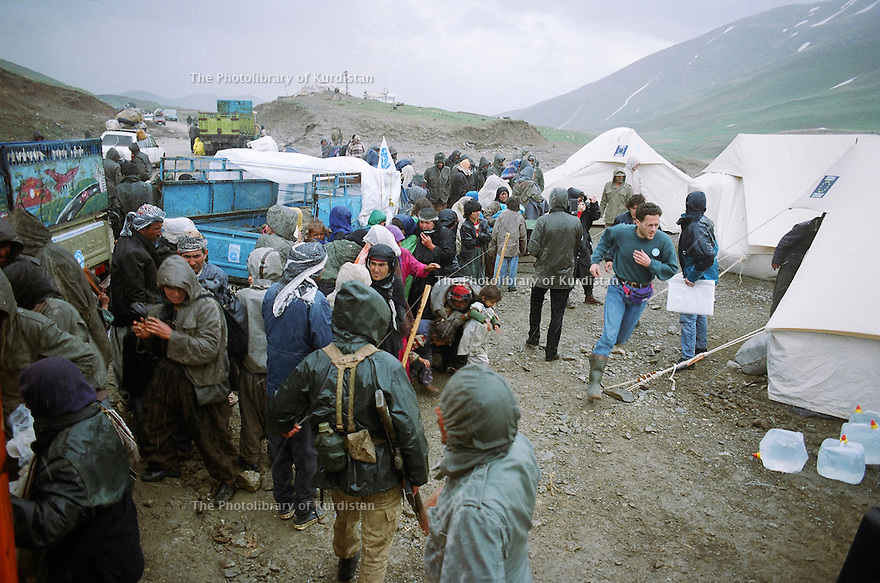 Cold 
Heat 
Rainfall 
Humidity 
Velocity of air currents
H.E.L.P. course
20
[Speaker Notes: Physical factors affect both host defences and viability of infectious agent
Velocity of air currents -> e.g. hurricanes, tornados; earthquakes, tsunamis]
Pollution
Respiratory diseases
Skin toxicity 
Contaminated water
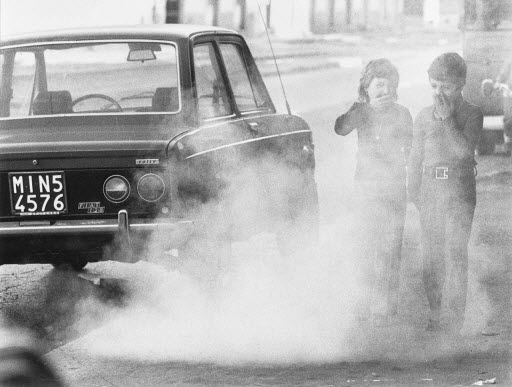 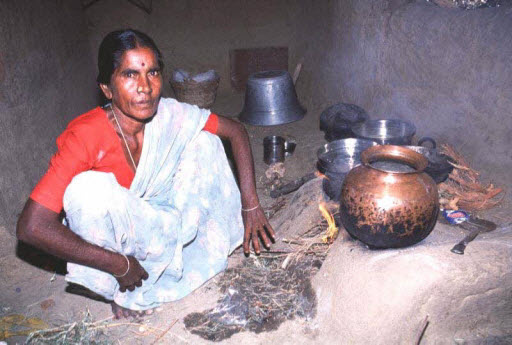 H.E.L.P. course
21
[Speaker Notes: In house pollution is the worst, smoke from inhouse fires

Refugees camps are settled in none adequate areas: mud, but also environmental polution]
Biological factors
Attraction of rodents and pests inside houses 
Availability of food sources for other host reservoirs and vectors
Waste disposal 
Increased vector breeding
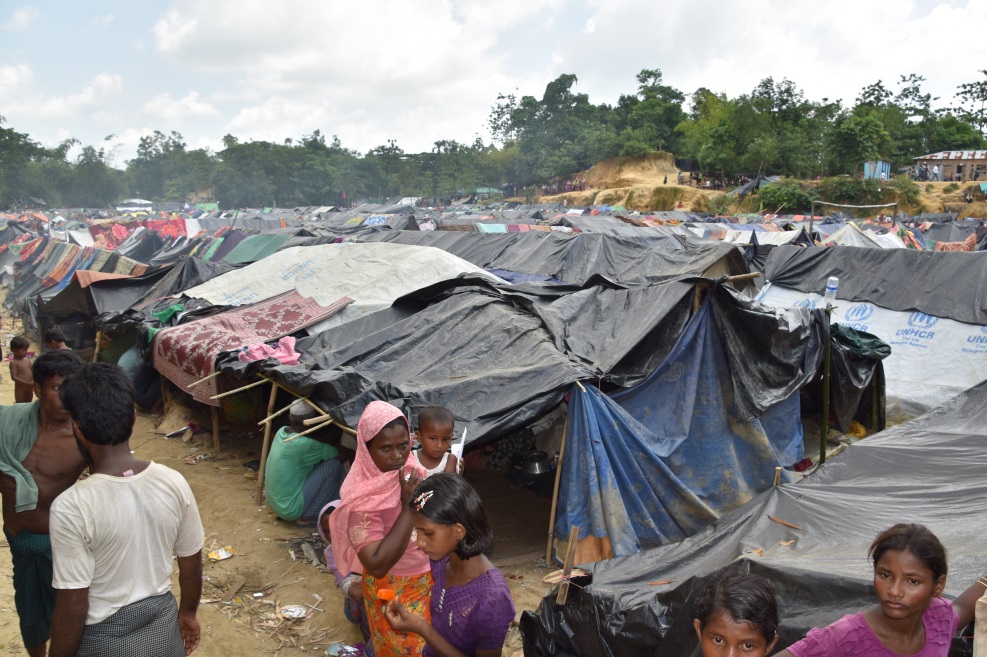 H.E.L.P. course
22
[Speaker Notes: Link climate change with vector breeding]
Other factors
High percentage of children
Disruption of social structure
Sexual and gender based violence 
Limited access to preventive or curative services
H.E.L.P. course
23
Common diseases in CRISES
H.E.L.P. course
24
??
Which one(s) describes epidemic and endemic disease?
Present permanently prior to the refugees, displaced arrival
Spread from one person to another 
High number of cases reported in a short period of time.
H.E.L.P. course
25
Endemic versus epidemic diseases
Epidemic disease
Endemic disease
Habitual presence within a given geographic area or a population group

Hyper endemic: all ages and high prevalence rate
Cases with frequency clearly in excess of normal expectancy
Number of cases varies according to the infectious agent, size and type of population exposed, previous experience or lack of exposure to the disease, time and place of occurrence.
H.E.L.P. course
26
[Speaker Notes: Endemic: malaria; AURI

Hyperendemic: cold, cholera]
Communicable diseases in crisis settings
H.E.L.P. course
27
Communicable diseases in crisis situations
Major epidemic potential
Other
Malaria
Typhus
Yellow fever
Trypanosomiasis
Leishmaniasis 
Leptospirosis
Viral hemorrhagic fever 
Relapsing fever 
Typhoid
Cholera
Measles
Meningococcal meningitis
Bacillary Dysentery
Diphtheria 
Hepatitis A and E
H.E.L.P. course
28
[Speaker Notes: 80% of cholera, meningitis, measles cases in fragile/conflict-affected/vulnerable countries
The big common recurrent ones that require mass response
Cholera
Measles
Meningitis

Cholera and measles will discussed in more details in the coming days (Module Vaccine preventable diseases, module Dirrhoeal diseases / cholera)]
Other potential important communicable diseases
Sexually transmitted diseases
Scabies
Louse borne relapsing fever
HIV
Hepatitis C
Various parasitic diseases
H.E.L.P. course
29
[Speaker Notes: Don’t forget in protracted crises the chronic contagious diseases present in the population e.g. guinea worm,]
Cholera
The most feared major outbreak 
Waterborne except where population concentrations are very high 
May result in major loss of lives
If system is not prepared
If treatment is inadequate
Seasonal variation—disease of the rainy season
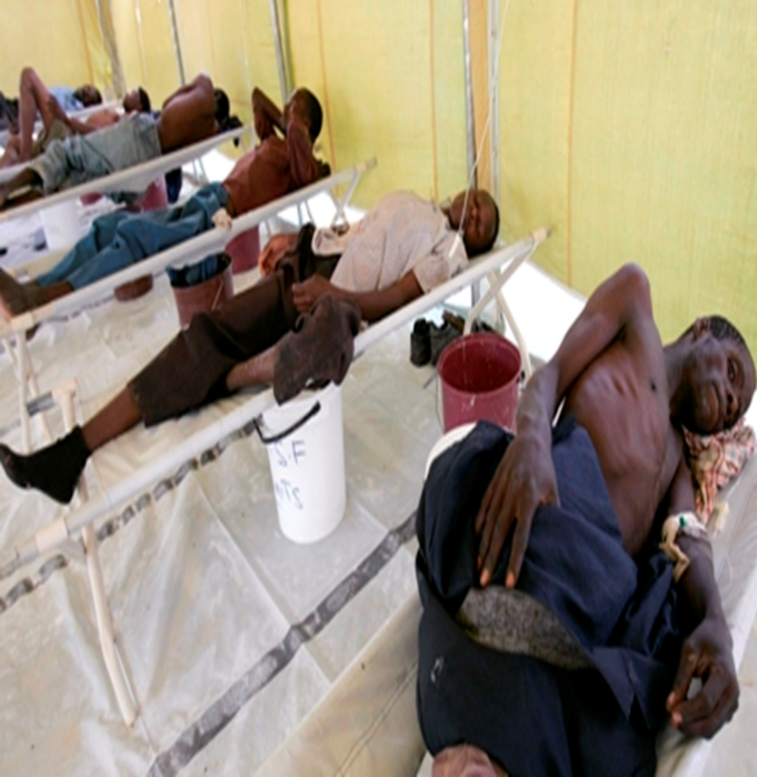 H.E.L.P. course
30
[Speaker Notes: Currently Yemen, Zimbawe]
Expect cholera
Endemic to the area
Introduced
Population movements, conflict, displaced persons
Poverty
Some recent outbreaks
Yemen 1 million cases
Zimbabwe
Sierra Leone
H.E.L.P. course
31
Measles
High mortality in children: Case fatality rates may run to 30% in crises
Malnourished children
Death due to respiratory complications
Highly infectious; a major risk in crowded settlements
Low age of infection in developing countries
Risk begins at 5-6 months of age
>30% of children infected by age 1 year
Effective EPI programs have greatly reduced risks
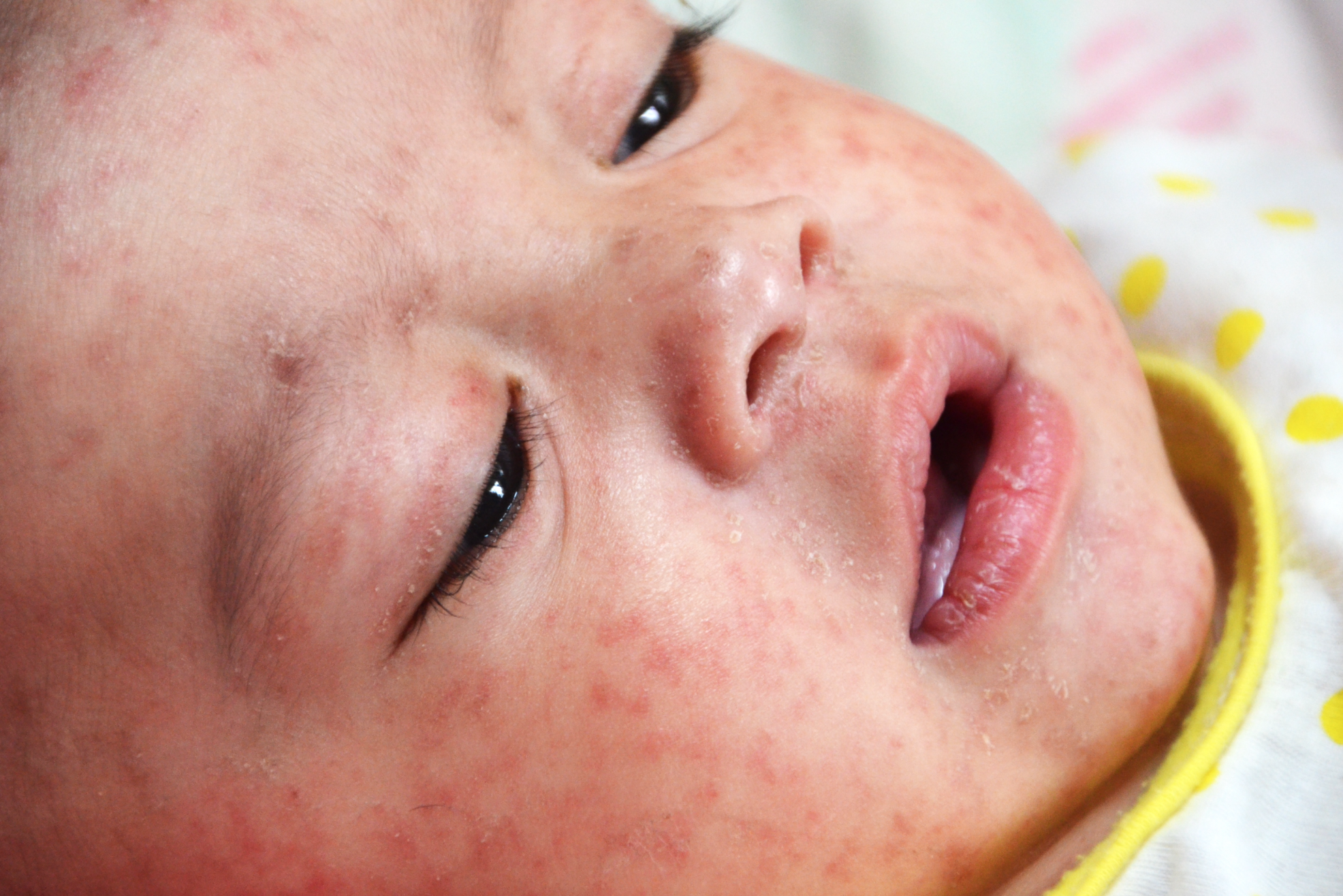 H.E.L.P. course
32
[Speaker Notes: Syria,]
Displacement and measles
Often immunization coverage is low in displaced populations
Overcrowding promotes spread
Poor nutritional status increases risk of complications
Measles a major cause of weight loss — may take 3-4 months to recover
Measles is often followed by other diseases
Vitamin A deficiency associated with increased CFR and corneal changes which may lead to blindness
H.E.L.P. course
33
Meningitis
Epidemic meningitis Neisseria meningitides (Group A before, now group C)
Also Haemophilus influenzae and S. pneumonia
Common in Africa (meningitis belt) 
Particularly in the dry dusty times - epidemic breaks with rains
Droplet spread
Increased transmission in crowded situations
H.E.L.P. course
34
[Speaker Notes: Nigeria 2018 C]
Bacillary dysentery
Usually Shigella, but can be other organisms
Can be rapidly spreading infection of up 1/3rd of a population
Transmission: water, food and person-to-person
Highly contagious, only small inoculum required
Outbreak can be explosive
Incubation period 1-3 days
Bloody diarrhea, abdominal and rectal pains
H.E.L.P. course
35
[Speaker Notes: AWD common with cholera, major shigella outbreaks have not recently reported]
Malaria
Malaria is common in many displaced populations
In Africa malaria leading cause of death among displaced populations
4 species of Plasmodium:
“Benign”: P. vivax, P. malariae, P. ovale, P. Knowlesi
“Malignant”: P. falciparum
H.E.L.P. course
36
Control of Malaria
One of most common causes of fever in endemic areas
Many persons self-treat
Repeated infections in childhood give partial immunity
Usually acquired age 3-5 year old
Before this age severe complications common
Complicated malaria
H.E.L.P. course
37
Sexually transmitted disease
Major risk in many crises—particularly with population displacement
Risk for GBV and transactional/survival sex
Pre-existing levels of STIs—Including HIV determine risks
Changes in sexual behavior with displacements
Reduced access to health care
Sexual and reproductive health is evolving—sex happens
H.E.L.P. course
38
[Speaker Notes: Over time, the need to address sexual and reproductive health issues in crisis situations has been more and more acknowledged and funding for these programmes is increasing]
Tuberculosis risks in crisis situations
Major cause of mortality in long term crises
TB is a major in risk crisis situations  
Overcrowded populations 
Limited access to correct diagnosis and continuous treatment
National TB control programmes overwhelmed in crisis situations; cannot provide consistent supply of drugs
Treatment-completed ratios of <40% not uncommon
Poor nutritional status of population predisposes
H.E.L.P. course
39
[Speaker Notes: Prevalence of pulmonary TB
Situation urgent if prevalence >1% of the population
In many displaced populations TB prevalence is >4%
Tibetan refugees in central India: incidence 1,055/100,000 vs.109/100,000 for India]
Communicable diseases are most common in children
Majority of child illnesses in crisis situations are caused by one of six conditions:
Measles
Malaria
Complicated by malnutrition
Diarrheal diseases 
Upper respiratory infections
Lice and scabies
The majority of deaths from communicable diseases is in children; most in the <5 years and usually <2 years
H.E.L.P. course
40
H.E.L.P. course
Managing child health
Clinical care and immunization efforts closely linked
Child health and nutritional monitoring intertwined
Standard diagnostic and treatment algorithms reflecting host community standards
41
Other challenges
High Risk Pathogens
MERS, SARS, (pandemic) Influenza

Localized: e.g. Typhoid fever, Diphtheria 

Environment control required: e.g. Dengue, Chikungunya, Zika

Endemic diseases

Emerging diseases
H.E.L.P. course
42
Control of communicable disease during crisis situations
H.E.L.P. course
43
Prevention
Definition: identifying and reducing the risks of disease
Primary 
Secondary 
Tertiary
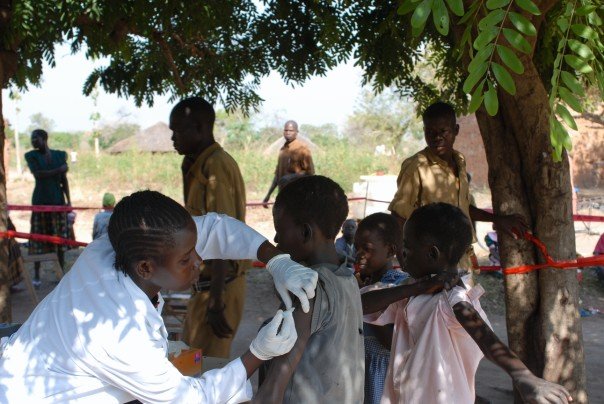 H.E.L.P. course
44
Primary prevention
Intervention before disease occurs
Vaccination
Health education: altering risky behaviors (poor eating habits, hand washing, tobacco use)
Banning substances known to be associated with a disease or health condition
Infection control – vector control, standard precautions in health care settings
H.E.L.P. course
45
Secondary prevention
Trying to detect a disease early and prevent it from getting worse
Screening, e.g.
Regular blood pressure testing
Mammography 
HIV testing 

Health surveillance and early warning systems (EWAR)
H.E.L.P. course
46
Tertiary prevention
Managing disease post-diagnosis to slow or stop disease progress
Primary and referral health care services for case management – standard diagnostic and treatment protocols 
Trying to improve quality of life and reduce symptoms of a disease already present.

Mass treatment centers targeting outbreak
H.E.L.P. course
47
Ethiopia: Somali region, Sept. 2017 - Q 2
Group Work: 10 Minutes
What preventive measures would you instigate to address the risk for CD?
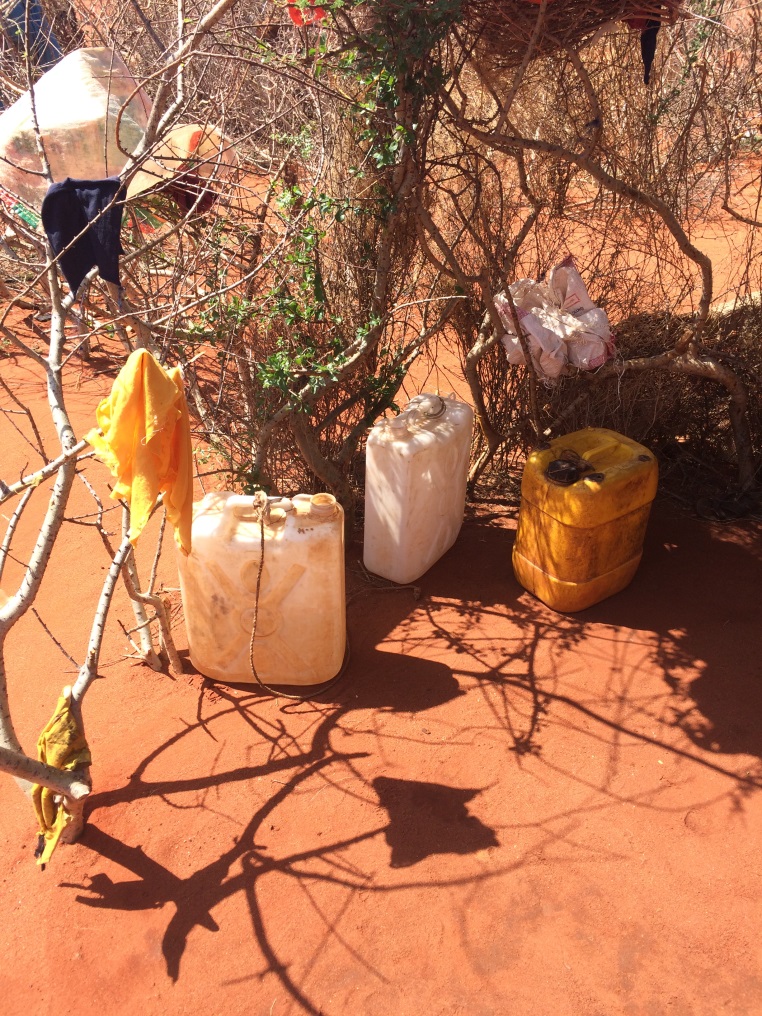 H.E.L.P. course
48
Answers
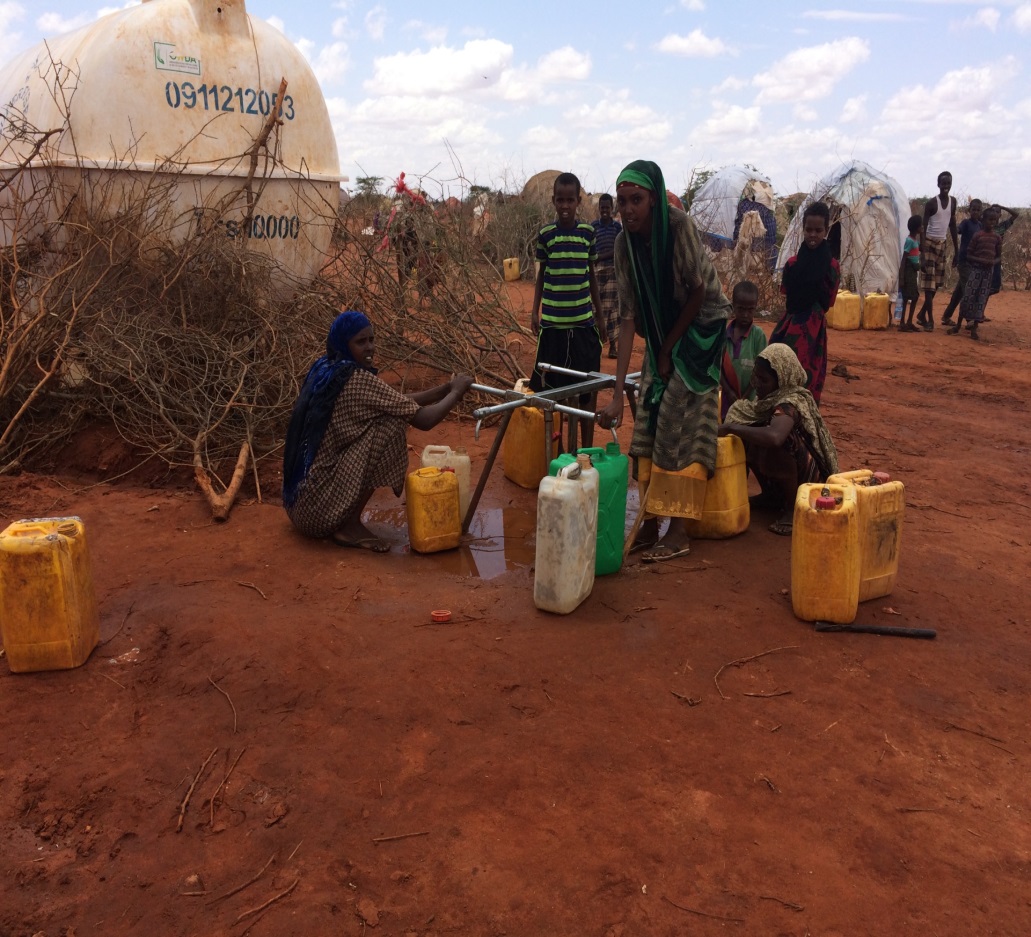 Water trucking
Measles vaccination 
NFI distribution
Health Education
Secure water sources
H.E.L.P. course
Source: M Gayer WHO
49
Preventive public health measures – Primary prevention
Safe water  
Vaccination against measles  
Routine EPI, MUAC 
Infection control
Vector control
Secure water sources /environmental sanitation/waste disposal
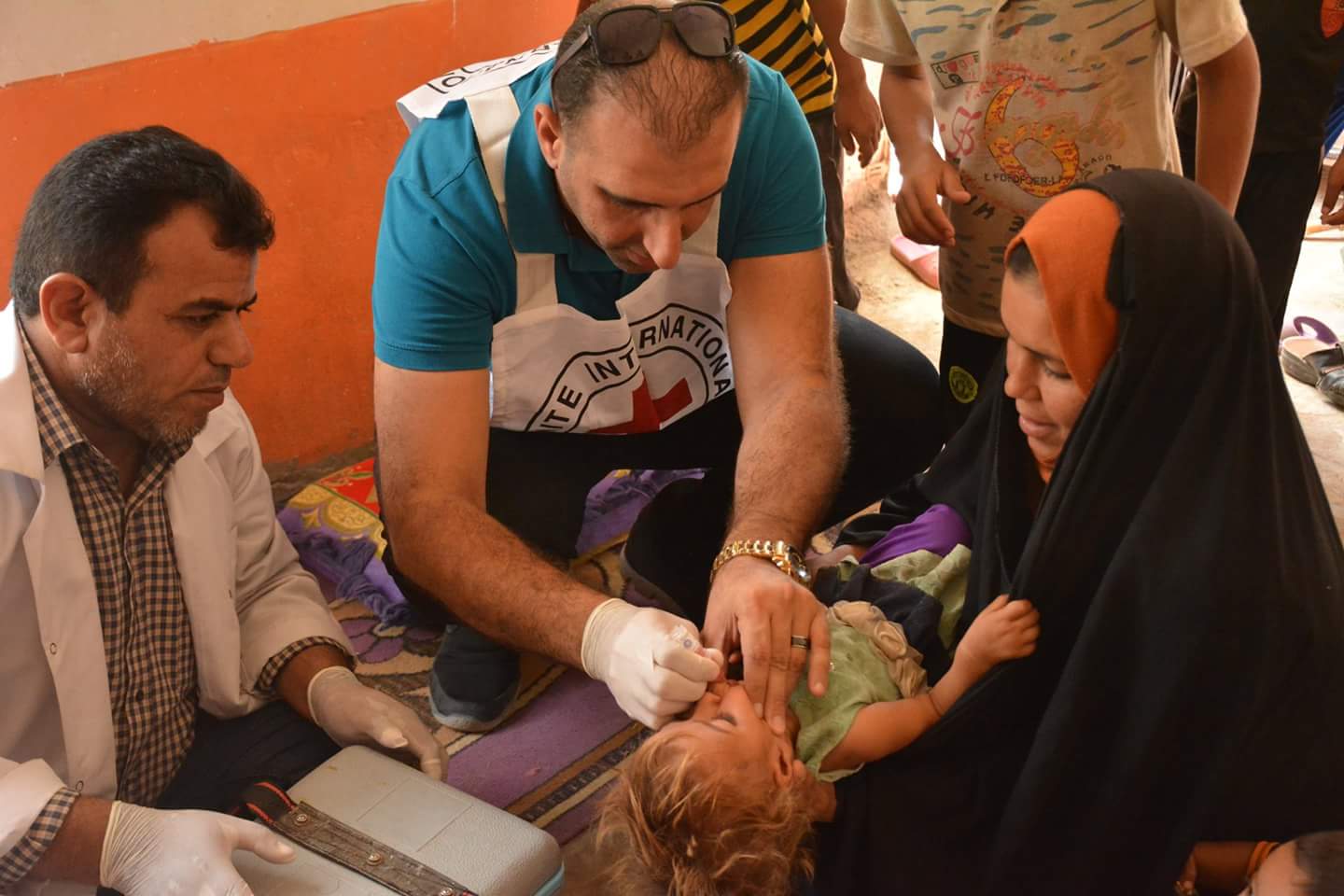 H.E.L.P. course
50
Secondary prevention – Rapid detection of events
Disseminating adequate information
Health education 
Social mobilization 
Community network 

Surveillance as appropriate: active, passive, sentinel sites
Early warning and response system

Creating public awareness—providing reassurance
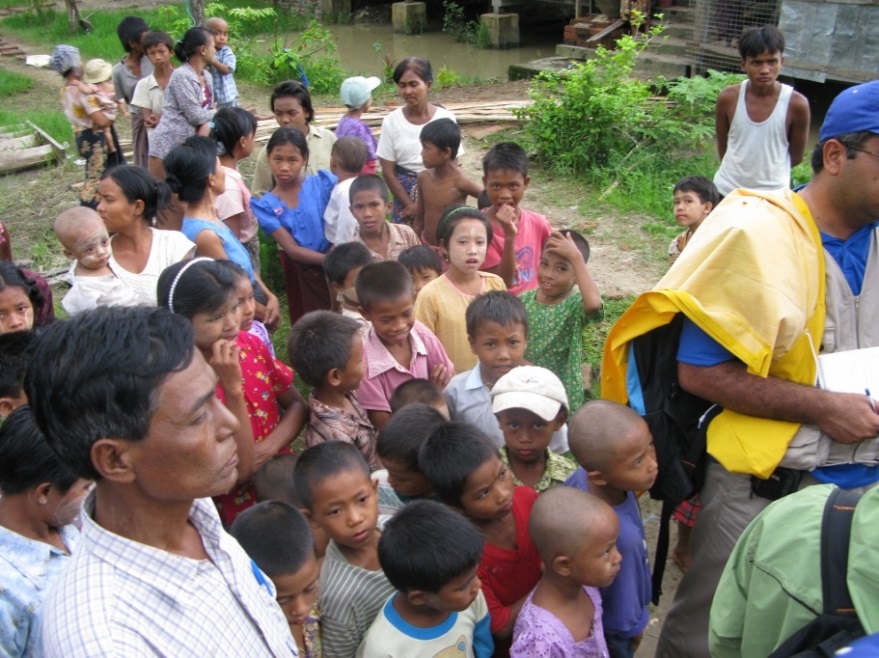 H.E.L.P. course
51
[Speaker Notes: Surveillance / early warning and response system for epidemic detection and control
Health education and social mobilization - community health care workers sensitized & trained to identify main diseases or problems and disseminate health messages.
Vector control
Environmental sanitation/waste disposal]
Tertiary prevention - Case management
Ensuring access to correct treatment
Access to health care
Availability of health care, health workers
Care seeking behaviour
Drug provision for main diseases
Physical rehabilitation
Surveys
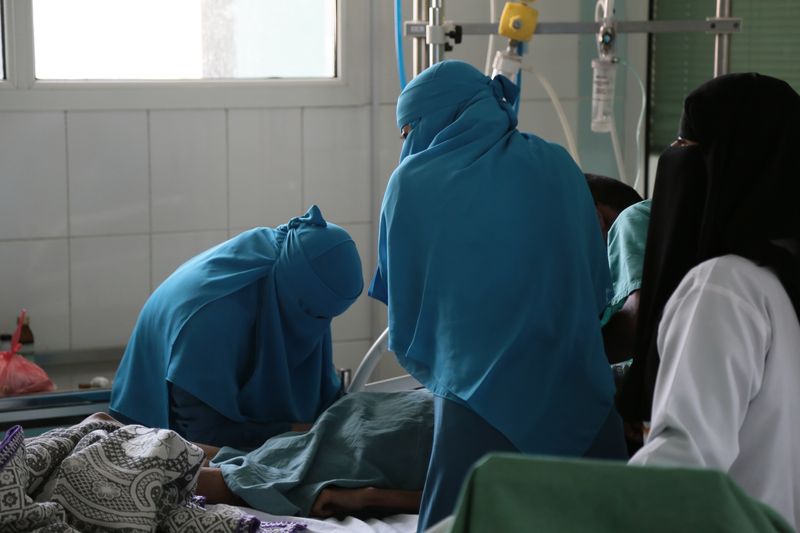 H.E.L.P. course
52
Conclusions
Prevention has more impact than reaction, e.g.
Early warning and alert systems are essential 
Vaccination, vector control 
Good knowledge of local epidemiology is required
Pay attention to risk factors
Endemic diseases are less visible but may be major killers
Communicable diseases are common in displaced populations
Avoid outbreaks
A variety of control measures are available
In crises, children are more at risk for communicable diseases
H.E.L.P. course
53
Thank you for your attention
Questions? Comments?
H.E.L.P. course
54